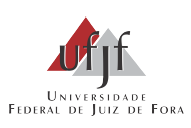 TÍTULO
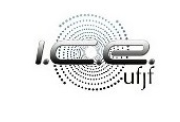 Aluno1; Orientador2
1Graduando Ciências Exatas - ICE - Universidade Federal de Juiz de Fora, 2Prof. Departamento de XXXXXXX - Universidade Federal de Juiz de Fora
Introdução
Motivação
Tabela 1
Este pôster trata-se apenas de uma sugestão.

Não precisa ser seguido e pode ser livremente modificado.

Att,
Coordenação do Curso de Ciências Exatas.
Metodologia
Resultados
Figura 1
Conclusão
.
Tabela 2. Resultados.
Referências